Budker Institute of Nuclear Physics
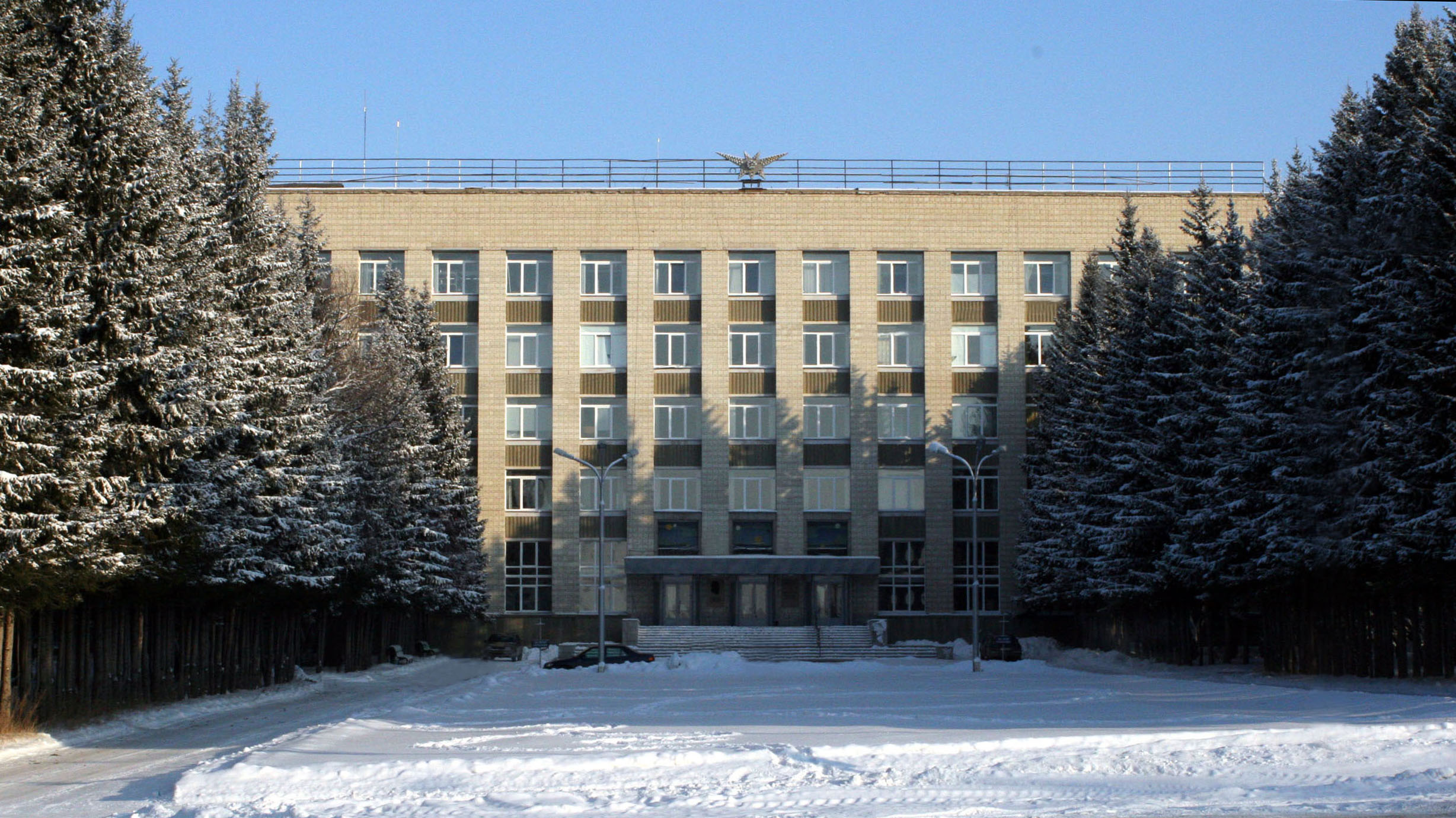 PANDA solenoid magnet
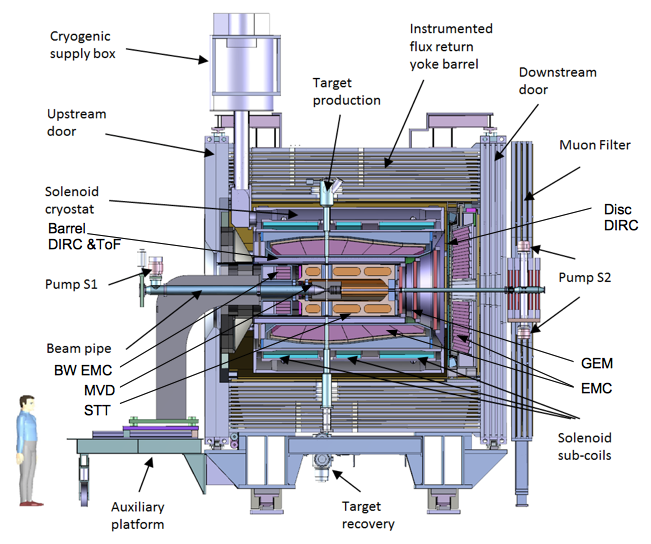 The PANDA solenoid is designed to provide a magnetic field of 2 T with a uniformity of ± 2% and radial magnetic field integral in the range 0 to 2 mm over the central tracking region. The magnet is characterized by a warm bore of 1.9 m diameter, a free length of 4 m and 22.4 MJ of stored energy.
Since PANDA is a fixed target experiment, the main technical challenge is the insertion of a warm target pipe vertically to the solenoid axis in correspondence with the interaction point located at 1/3 of the length of the solenoid. In order to meet the above requirement while satisfying the magnetic field homogeneity constraints, the magnet is split in 3 interconnected coil modules.
Artistic view of the solenoid magnet including detector systems
3/11/2020
PANDA meeting, Darmstadt          BINP  E.Pyata
2
The main milestones of production of the PANDA solenoid magnet
The scope of delivery includes: 
Magnetic and engineering design of the magnet including tools and support;
Production and delivery of the magnet (consisting of yoke, cold mass and cryostat, alignment components, proximity cryogenics, support frame and platform beams) and all tools; 
Power converter and quench protection and instrumentation.
3/11/2020
3
PANDA meeting, Darmstadt          BINP  E.Pyata
The views of the PANDA Solenoid
Power supply and EES racks
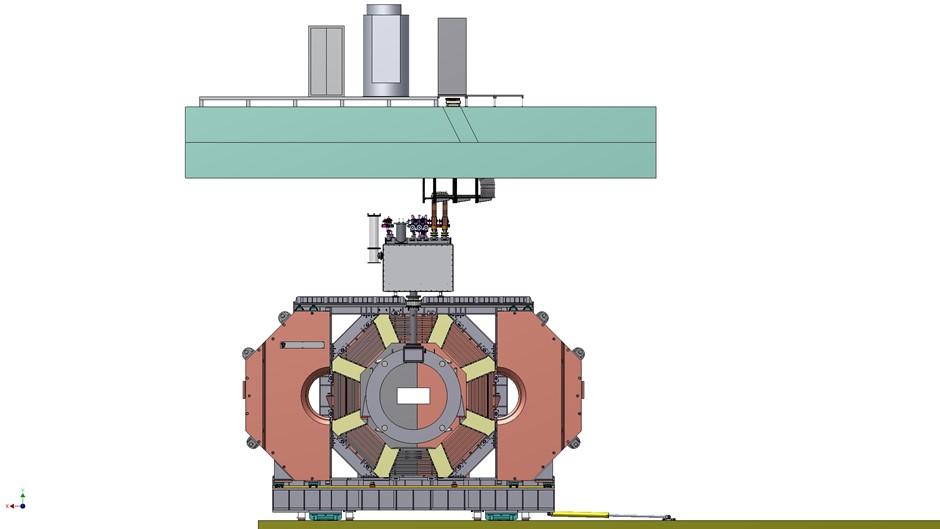 Concrete ceiling
Cable layout
Control Dewar with current leads
Yoke with solenoid
The PANDA Solenoid parts.
3/11/2020
4
PANDA meeting, Darmstadt          BINP  E.Pyata
Cryostat and cold mass of the PANDA solenoid magnet
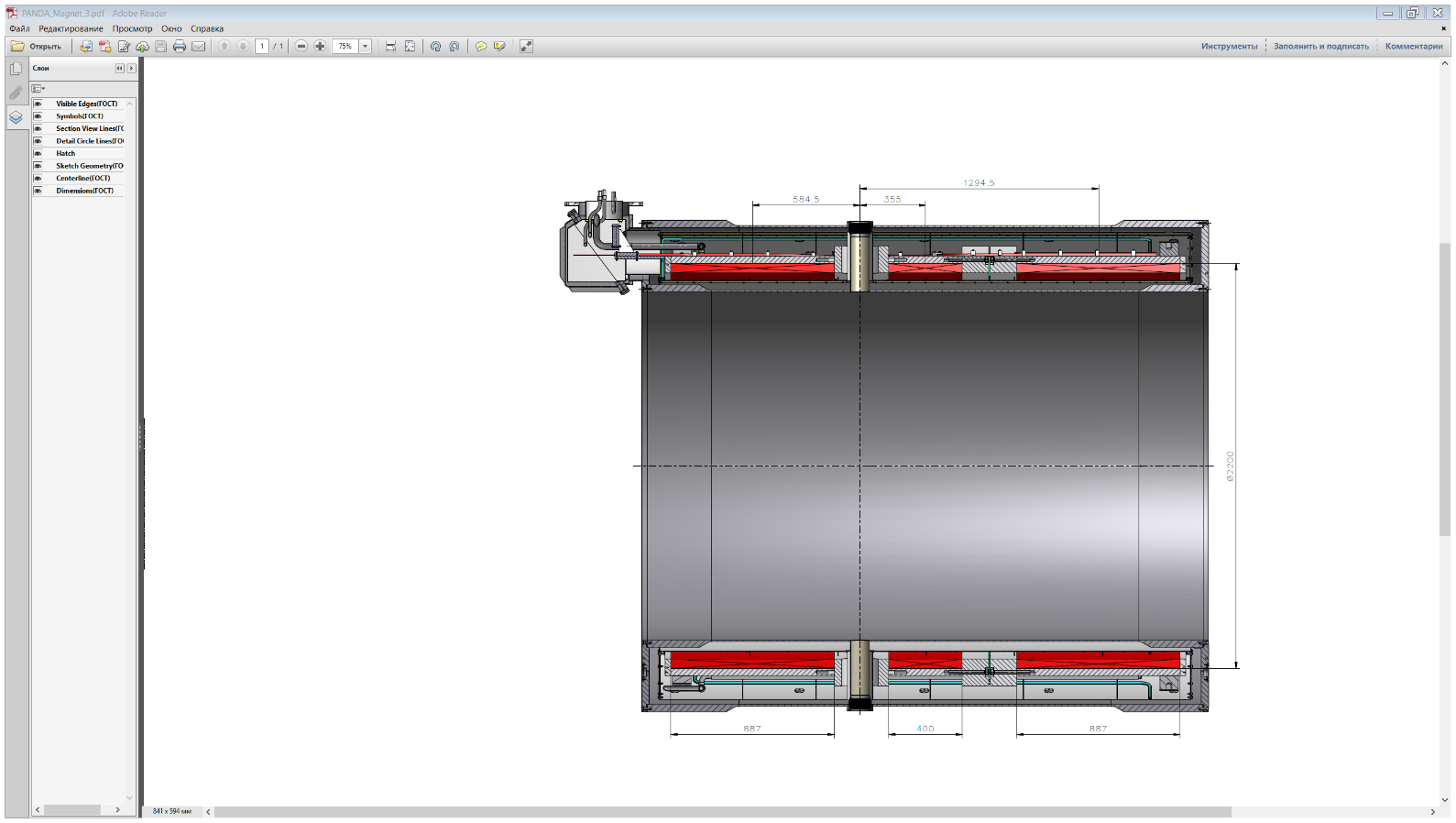 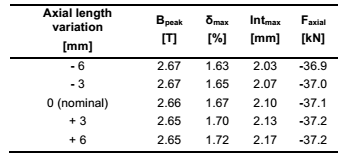 Outer diameter of coils is 2200 mm, 
length: two coils - 887 mm, one – 400 mm.
3D model PANDA solenoid.
3/11/2020
PANDA meeting, Darmstadt          BINP  E.Pyata
5
Cold mass parts
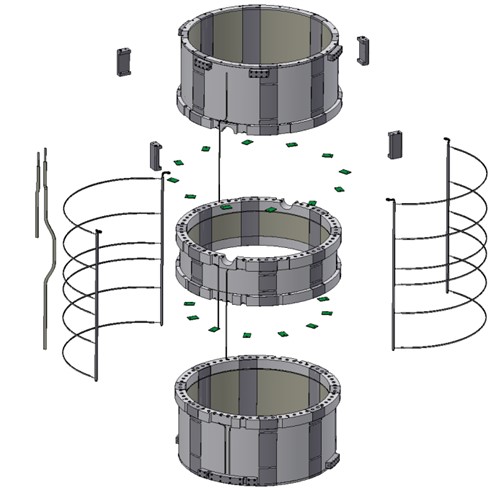 Target hole
Support blocks
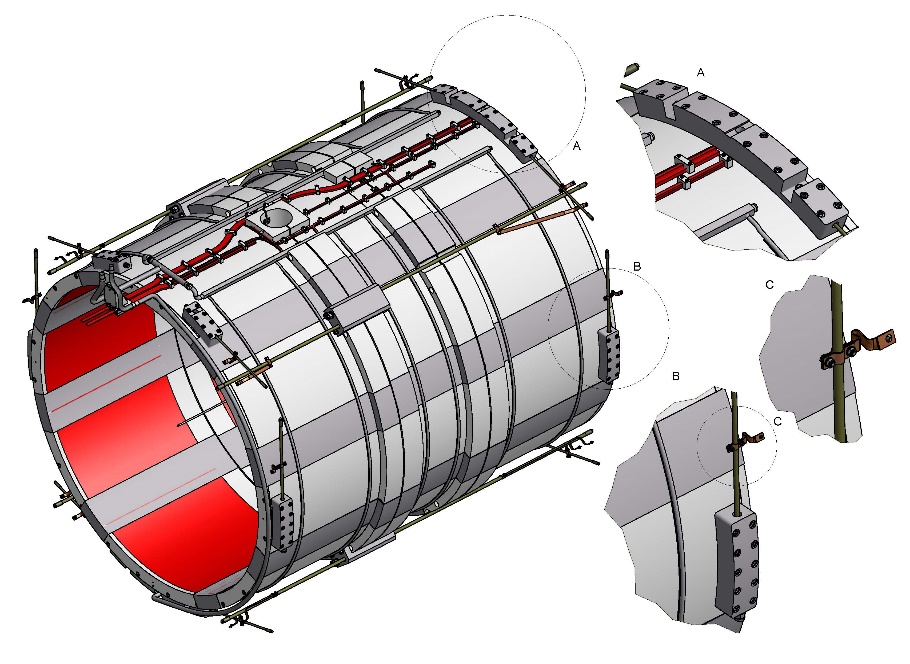 3 Coils
Tie rods
Thermal bridges
Pure aluminum strips
Cooling circuit
3D model of the PANDA cold mass.
3/11/2020
PANDA meeting, Darmstadt          BINP  E.Pyata
6
Scheme of fixation of the cold mass.
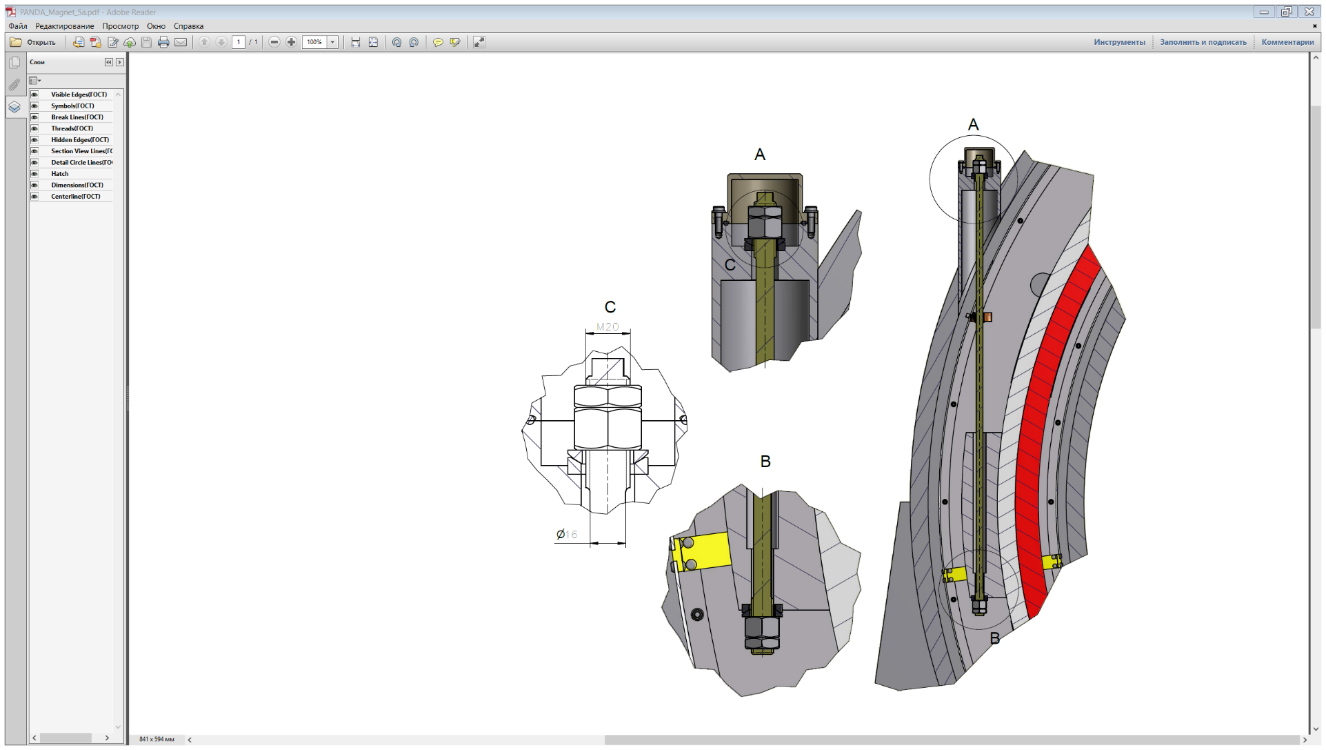 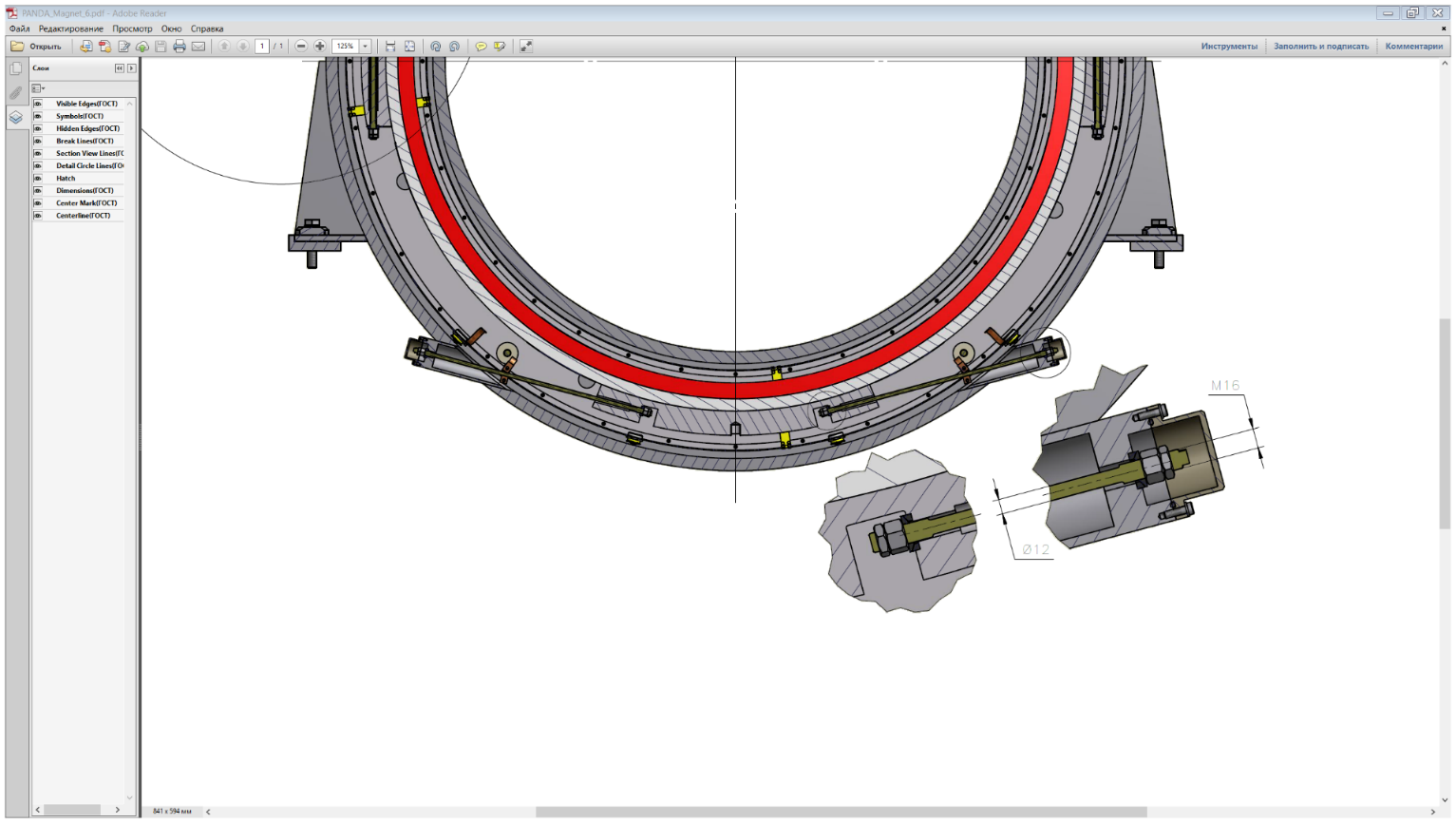 In the radial direction the Cold mass fixed with help radial rods.  The diameter of radial rods is 12 mm, the length is 720 mm.
The diameter of suspension is 16 mm, the length is 840 mm.
Cold mass is based into Cryostat with help suspensions and axis rods. Material of rods is Ti-5Al-2.5Sn
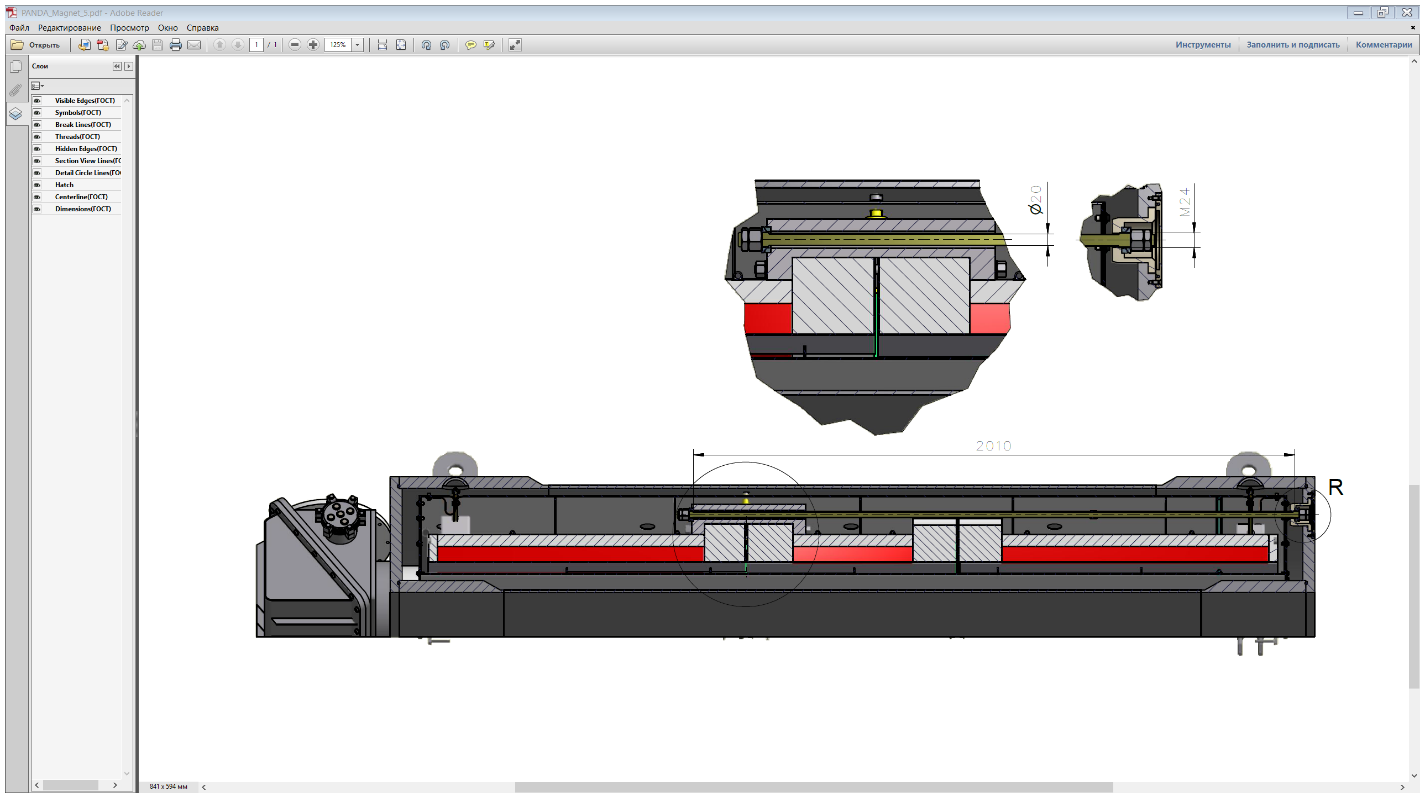 In the axial direction the Cold mass is fixed with help longitudinal rods. The diameter of longitudinal rods is 20 mm, the length is 2010 mm downstream side and 1120mm upstream side.
3/11/2020
PANDA meeting, Darmstadt          BINP  E.Pyata
7
Production of the cold mass and cryostat.
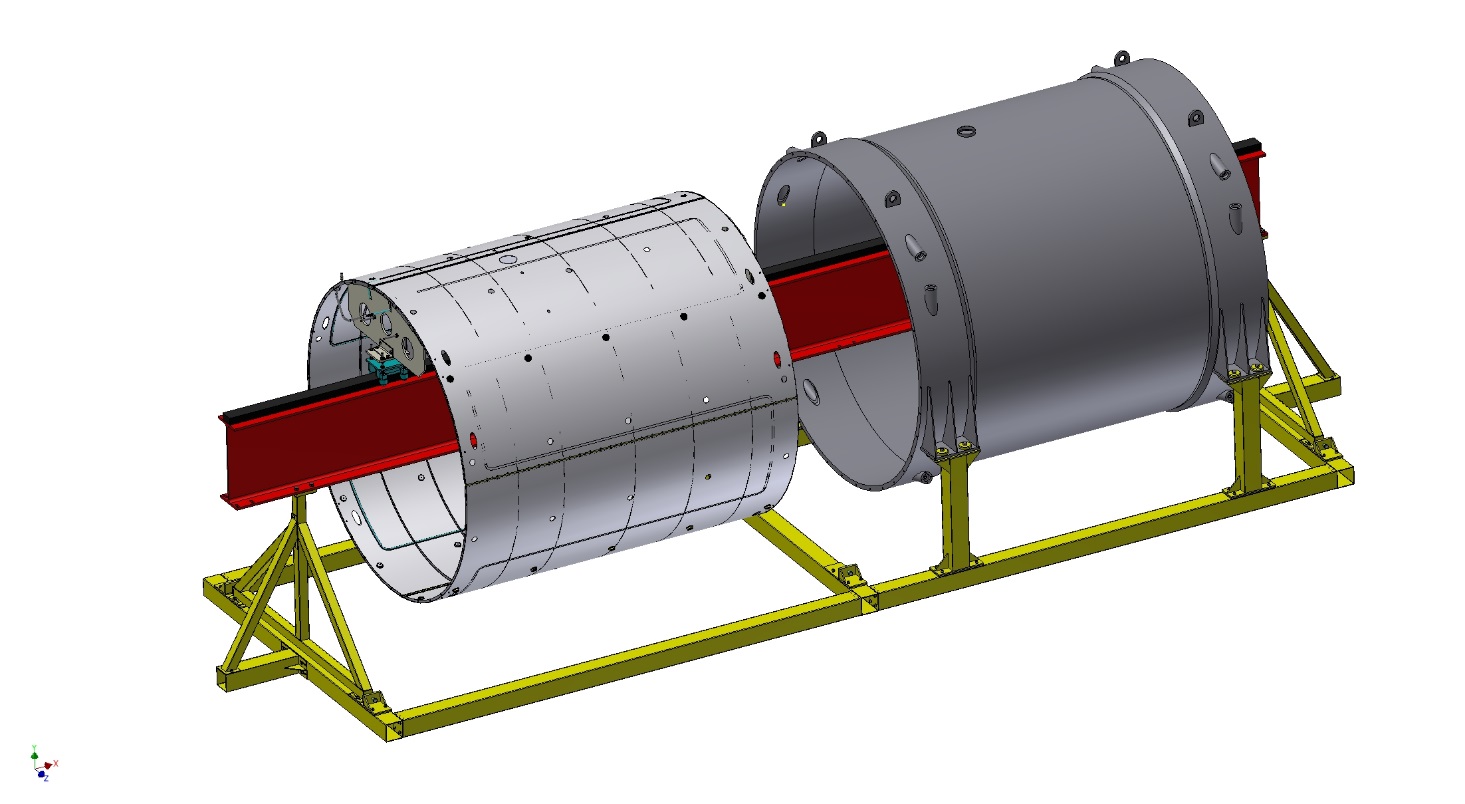 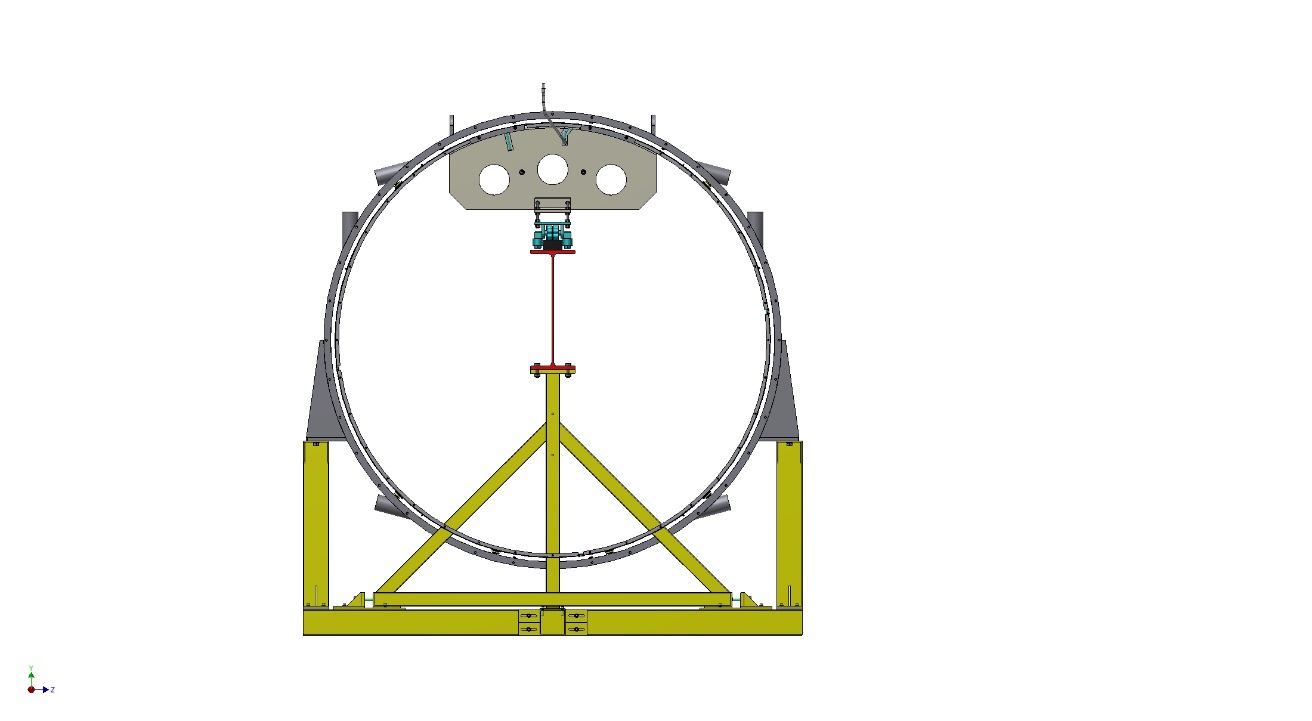 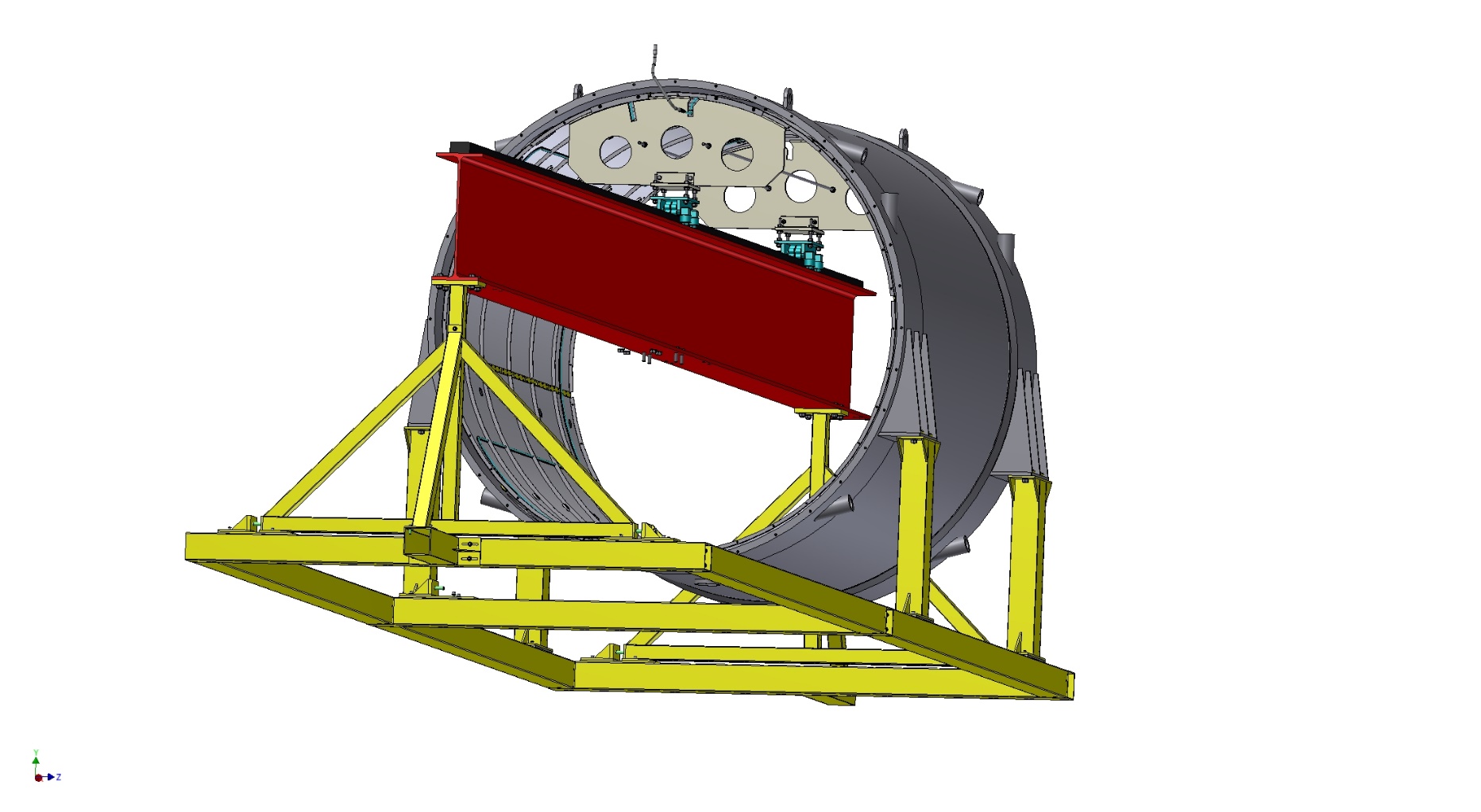 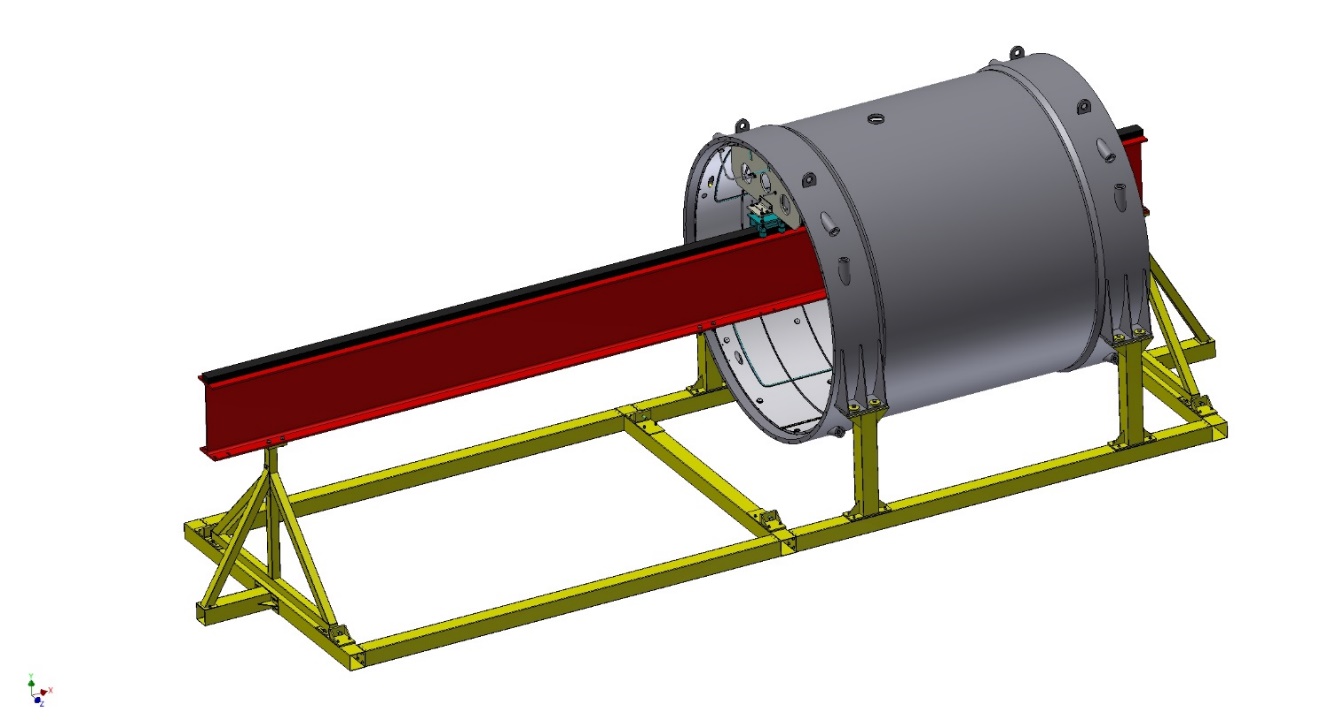 3/11/2020
PANDA meeting, Darmstadt          BINP  E.Pyata
8
Production of the cold mass and cryostat.
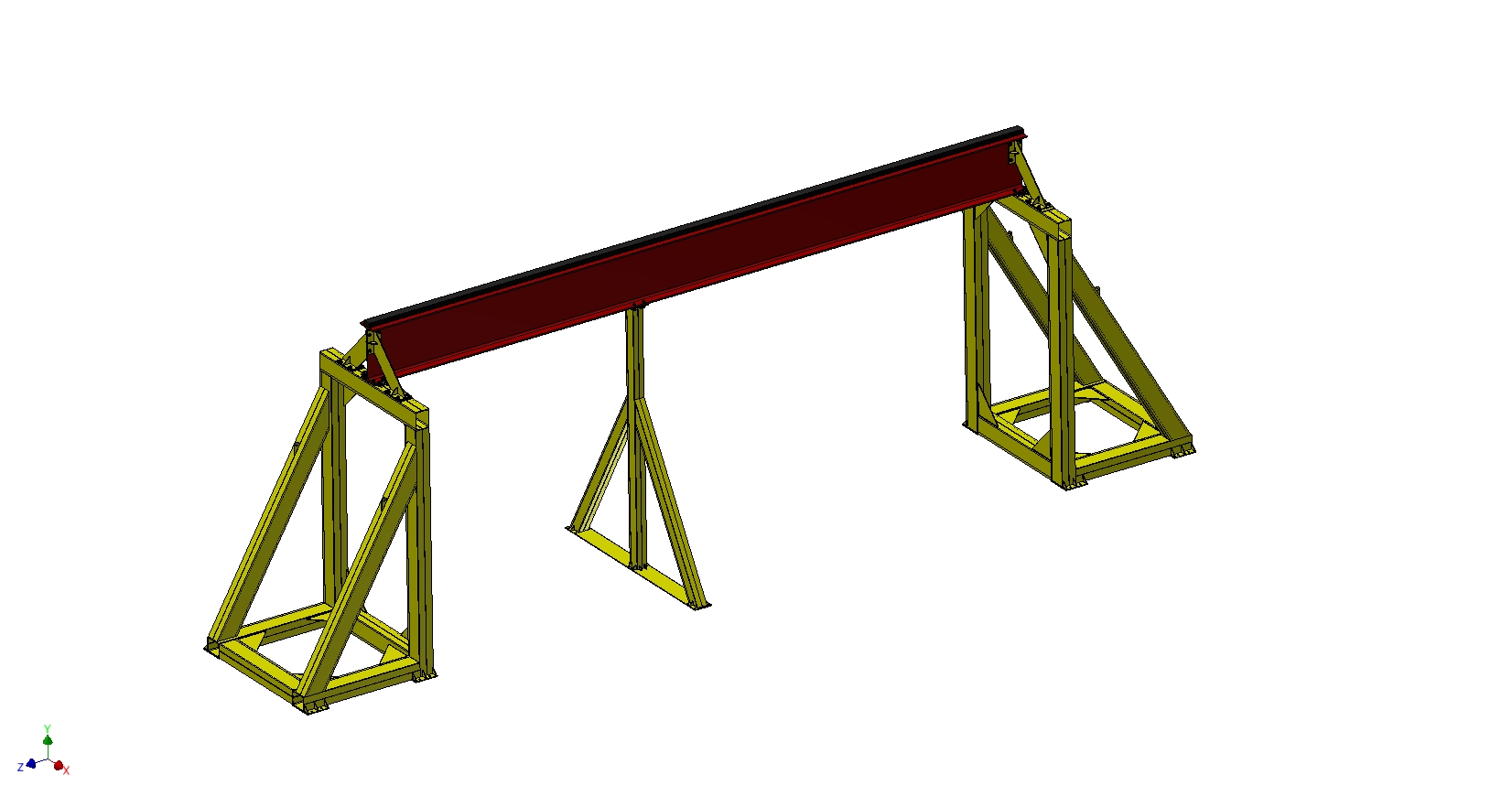 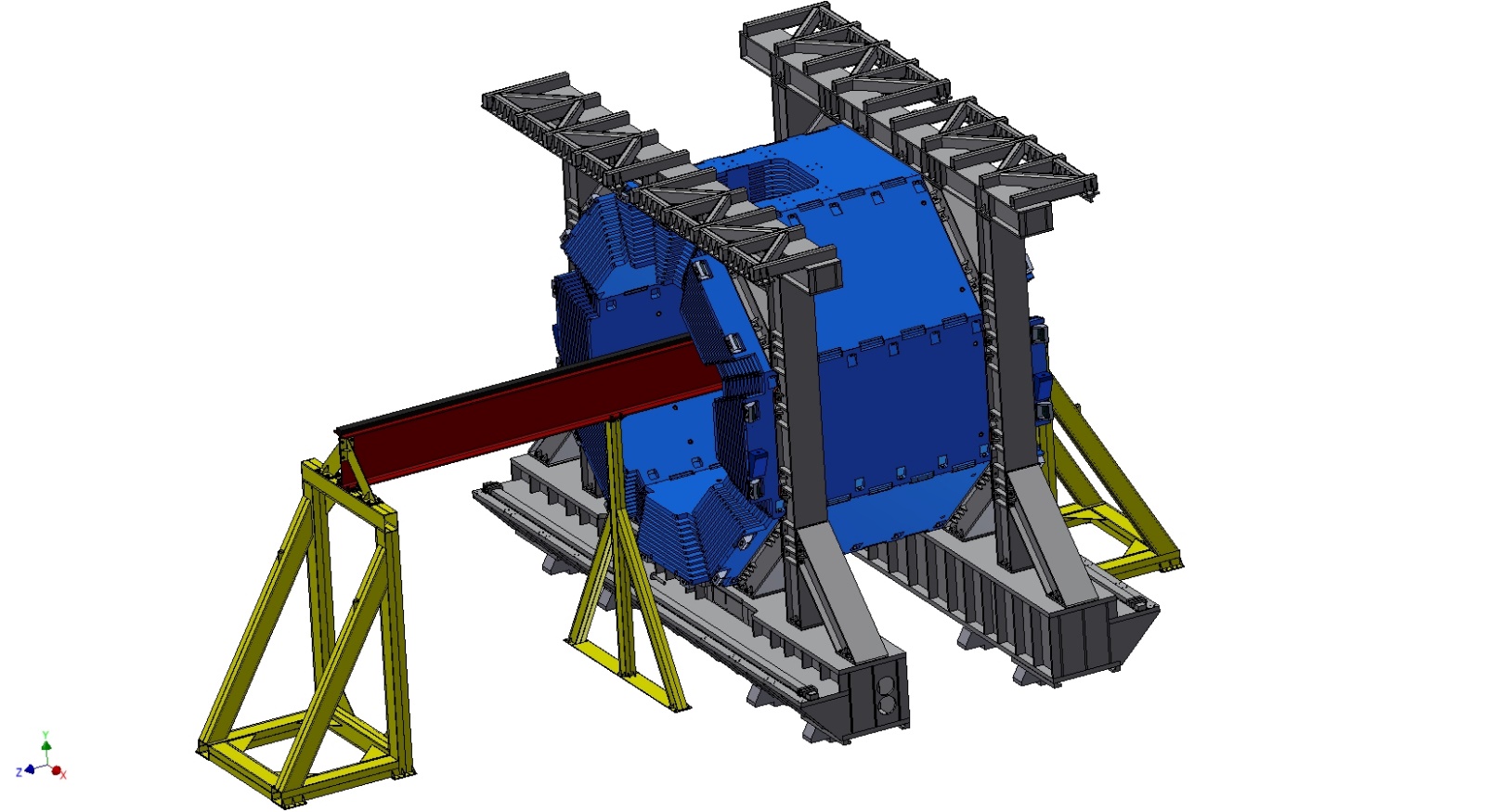 3/11/2020
PANDA meeting, Darmstadt          BINP  E.Pyata
9
Production of the cold mass and cryostat.
3/11/2020
PANDA meeting, Darmstadt          BINP  E.Pyata
10
Cryogenic system
The cryogenic system of the PANDA magnet consists of a Control Dewar with helium vessel, transfer line and thermosyphon circulation loop. It is a self-regulating thermosyphon circulation flow system. A natural circulation loop is operated on the principle that a heat load on the channels of the heat exchanger produces a two-phase flow that is on average of lower density than the liquid phase. Homogenous model is used for the preliminary study for CMS detector solenoid, CERN. 
The scheme has a cooling circuit that will work with liquid nitrogen when the solenoid magnet is moved to the assembly area.
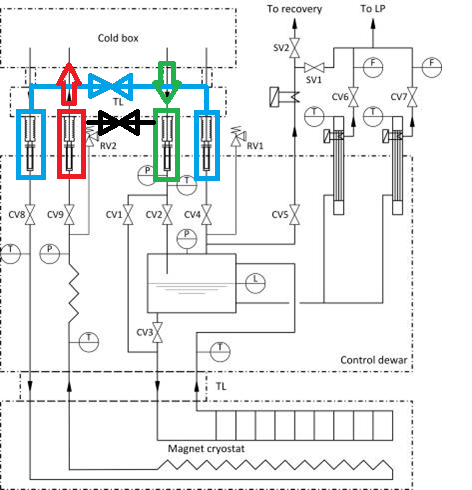 PANDA solenoid cryogenic Process Flow Diagram.
3/11/2020
PANDA meeting, Darmstadt          BINP  E.Pyata
11
Distribution box – Control Dewar.
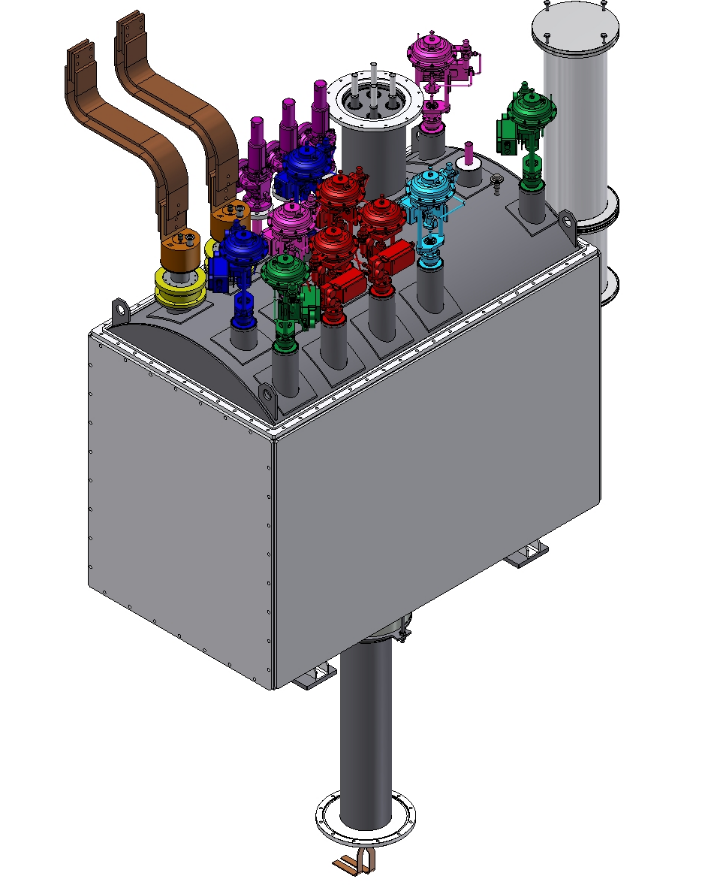 Control Dewar includes:
 Vessel for liquid helium (~480L);
 Current leads;
 Thermal shields;
 Valves, instrumentation;
 Vacuum shell;
Transfer line (Chimney) connecting the vacuum vessels of cryostat and control Dewar.
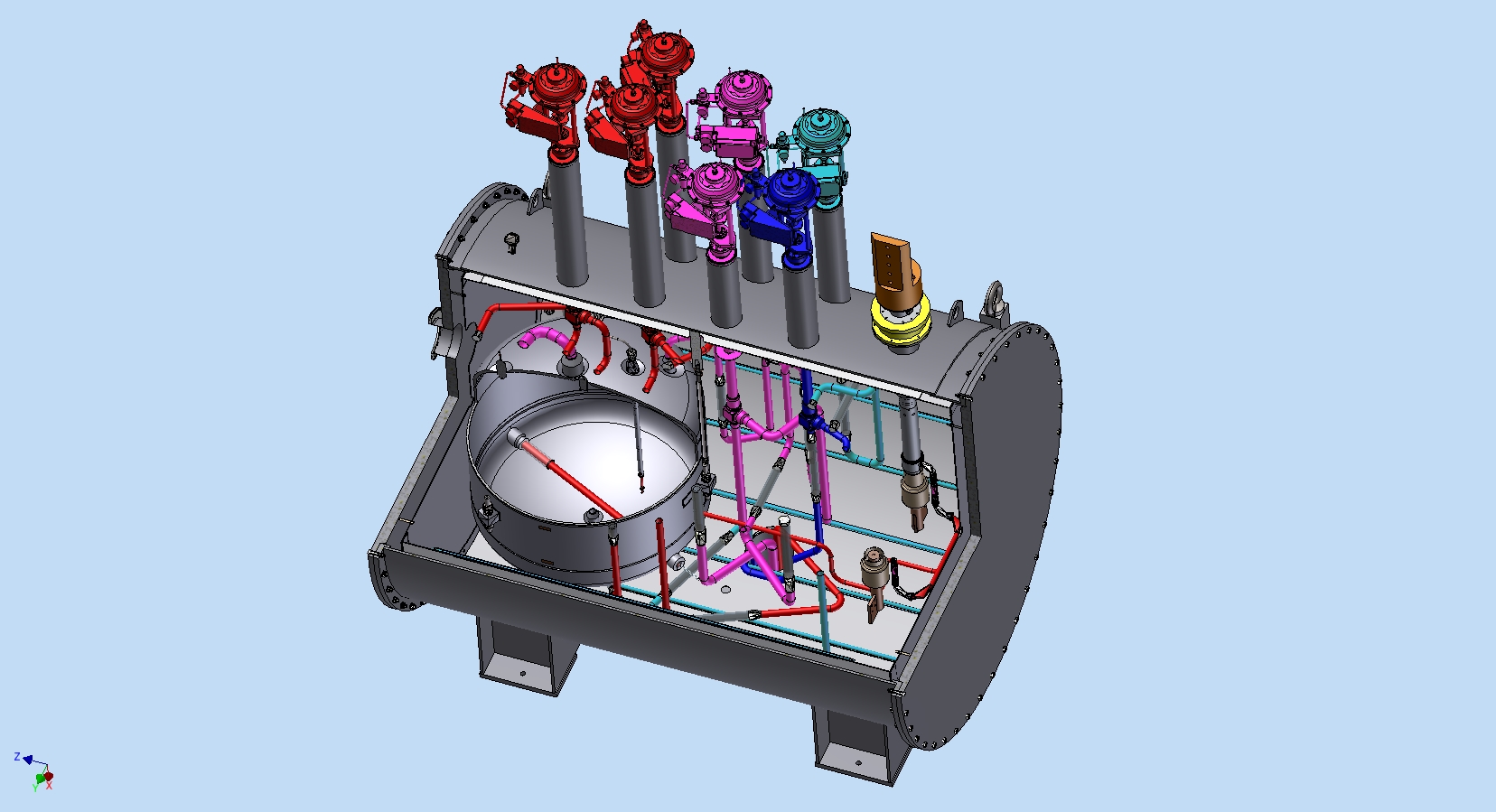 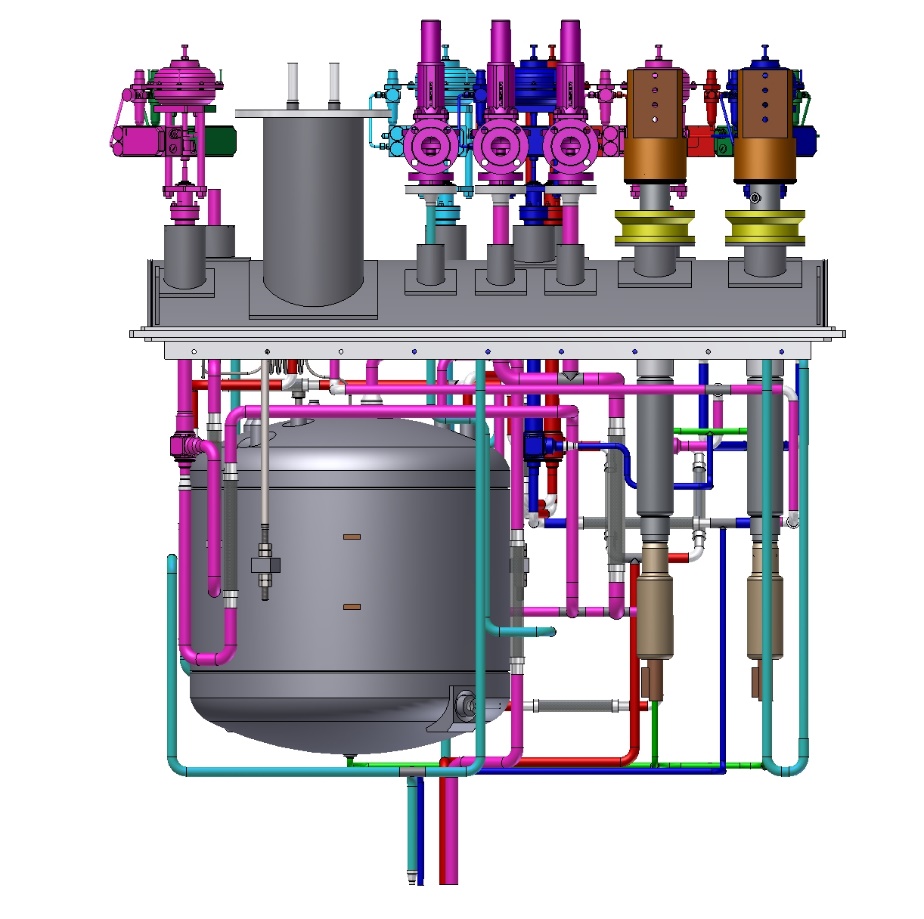 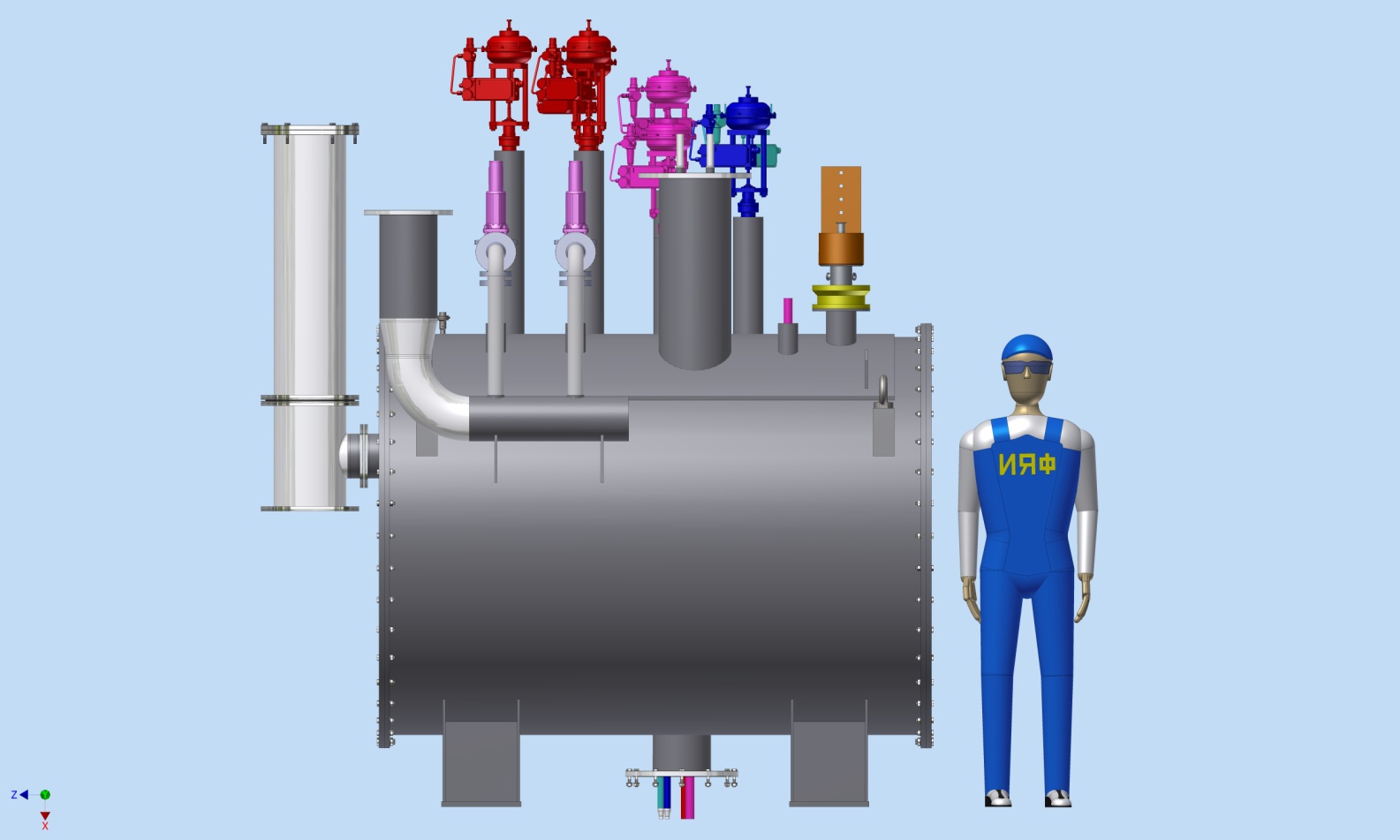 3/11/2020
PANDA meeting, Darmstadt          BINP  E.Pyata
12
Distribution box – Control Dewar.
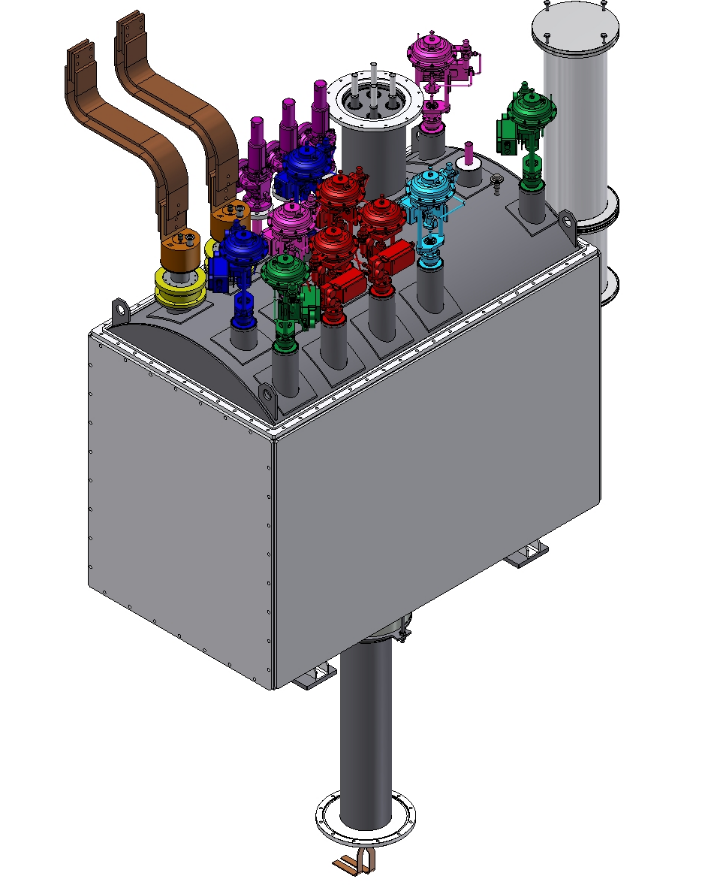 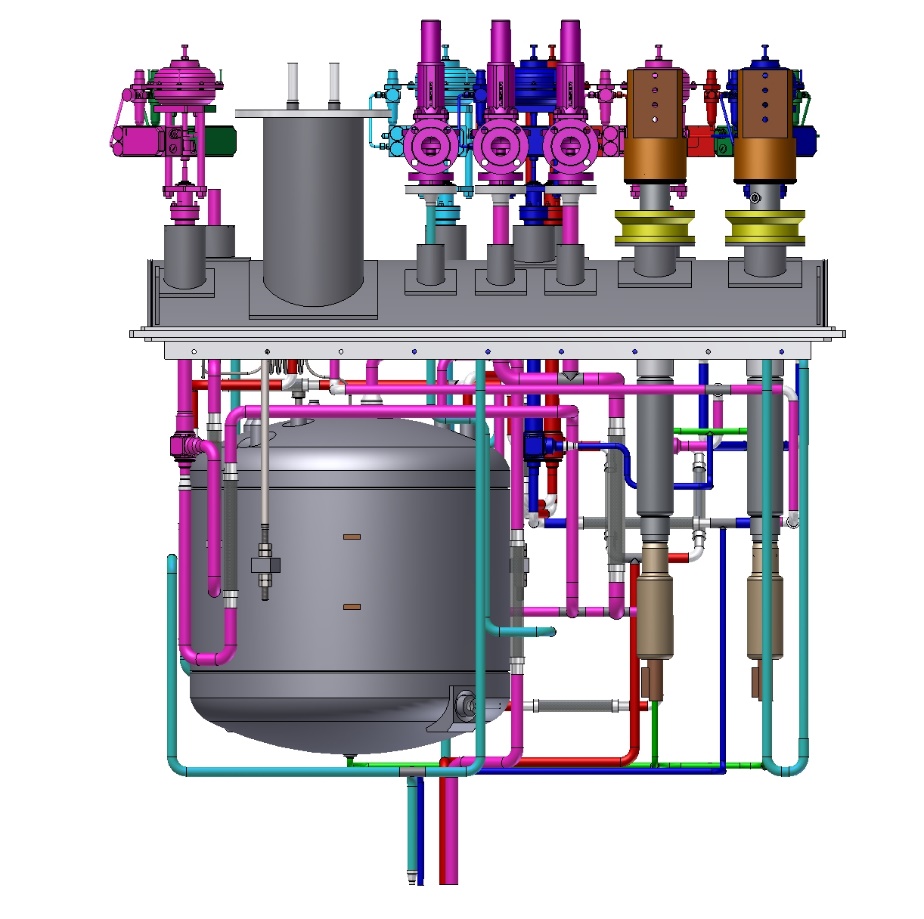 Details drawings – started 02/2020

Calculation loads of piping – until 05/2020
Calculation current leads – until 05/2020
Approval of the drawings by third party – 07-08/ 2020
FDR – 08-09/2020
Purchasing valves and instrumentation – 06/2020-06/2021 
Place production – BINP
FAT in BINP, vessel IV category – 10/2021
3/11/2020
PANDA meeting, Darmstadt          BINP  E.Pyata
13
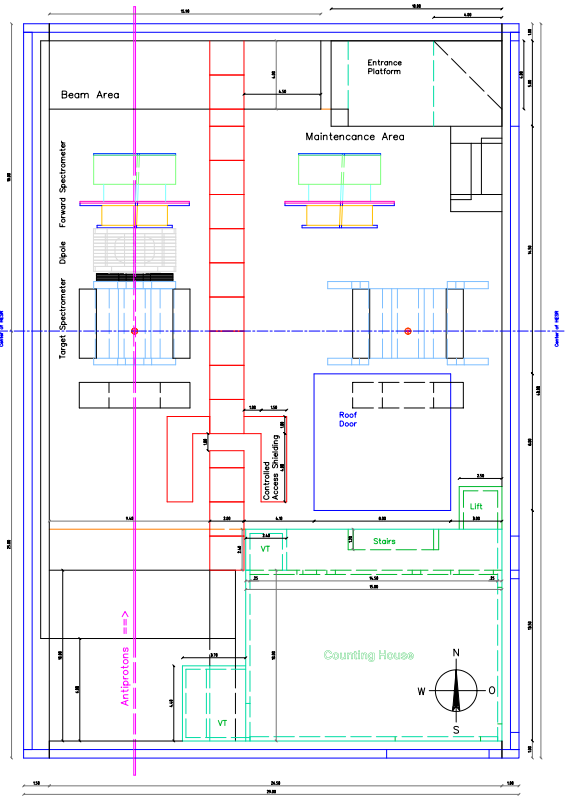 Scheme of location of the PANDA magnet in beam position and in assembling area
The magnet will be approximately 6 month in parking position of the assembling area for maintenance. In this position a forced helium circuit (83-100K) cooled by liquid nitrogen is foreseen.
The travel between the parking and the beam position will take less than a day, and the expected temperature should stay in an acceptable range for the cold mass.
PANDA magnet areas.
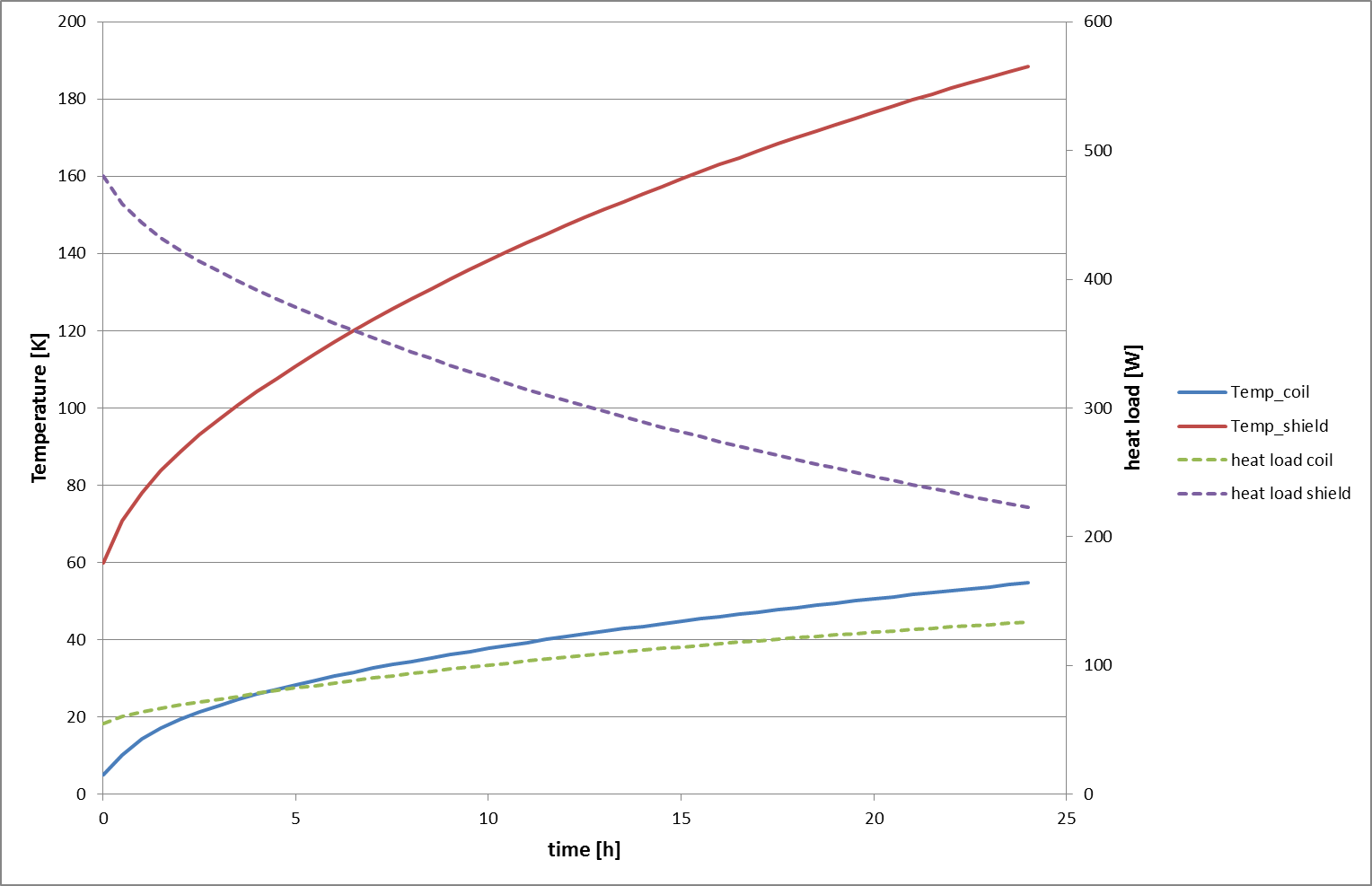 The maximal temperature of the thermal shield is estimated about 130K after 8 hours and the maximal temperature of the cold mass ≈ 35 K.
Dependence of temperature and thermal loads of the cold mass and thermal shield.
3/11/2020
PANDA meeting, Darmstadt          BINP  E.Pyata
14
Main risks. Conductor.
Conductor mechanical and electrical parameters.
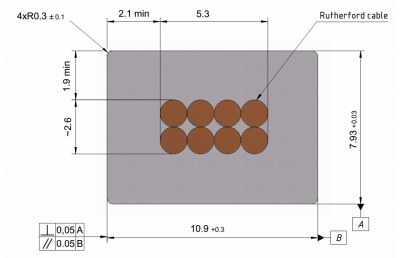 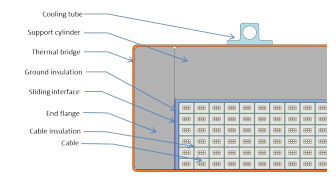 Rutherford cable, 8 strands, extruded in Al matrix
15
3/11/2020
PANDA meeting, Darmstadt          BINP  E.Pyata
Development of the conductor.
Sarko. 
Produced about 20 meters a conductor from A95 and NbTi cable;
4 pieces the conductor 3,5m prepared for following tests;
Mechanical tests should be in BINP;
Cryogenic tests for RRR and critical currents should be carried out in Bochvar institute and CERN.
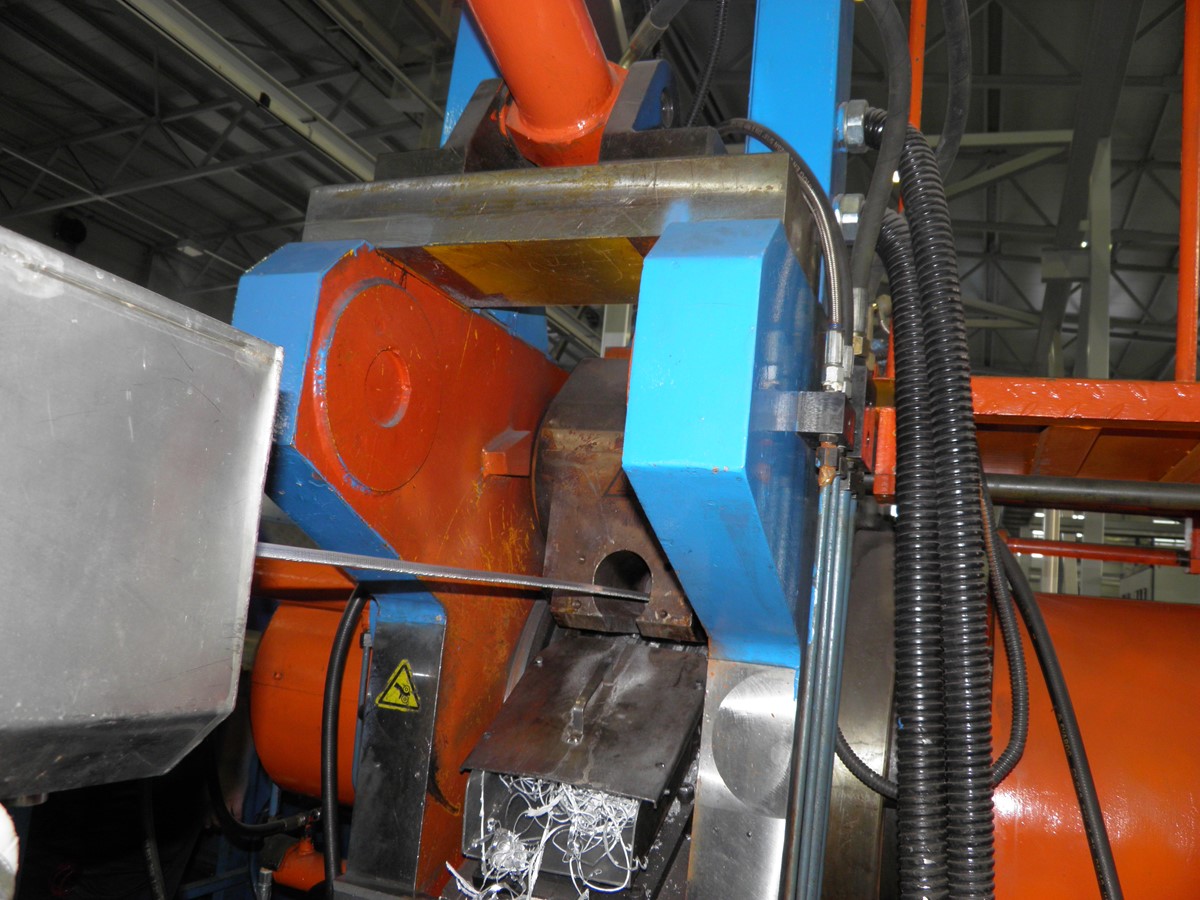 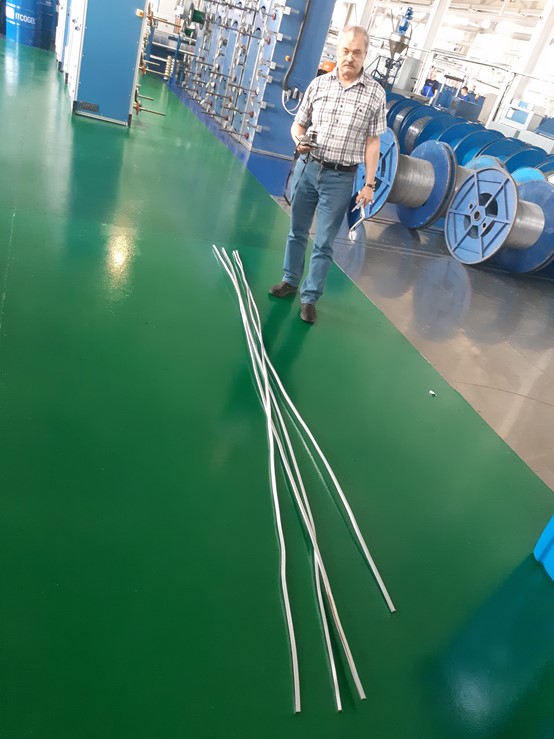 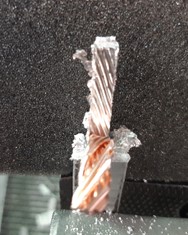 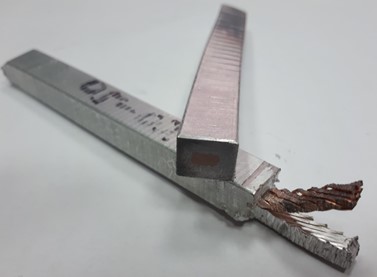 16
3/11/2020
PANDA meeting, Darmstadt          BINP  E.Pyata
Main risks. Conductor.
Status of the PANDA conductor development/ procurement
VNIINM Bochvar
VNIIKP
Saransk cable optic (SarKO)
Purchasing superconductive conductor - lack of a manufacturers
Rutherford cable co-extrusion/ conklad in a pure Al

Production1000m Cu Rutherford cable for tests in SARKO	- 	03-04/ 2020
Tests in SARKO, 1000m Cu Rutherford cable 	                   -	04-05/ 2020

Preparation contracts for PANDA NbTi strands production, VNIINM 	-       03/ 2020
Production strands VNIINM for central coil				- 	02/2021
Production strands VNIINM for up/downstream coils 			- 	09/2021
		
PANDA Rutherford cables production, VNIIKP			 	- 	03-10/ 2021


Production PANDA conductor with SARKO 				- 	03 - 11/ 2021
17
3/11/2020
PANDA meeting, Darmstadt          BINP  E.Pyata
Yoke production and assembling
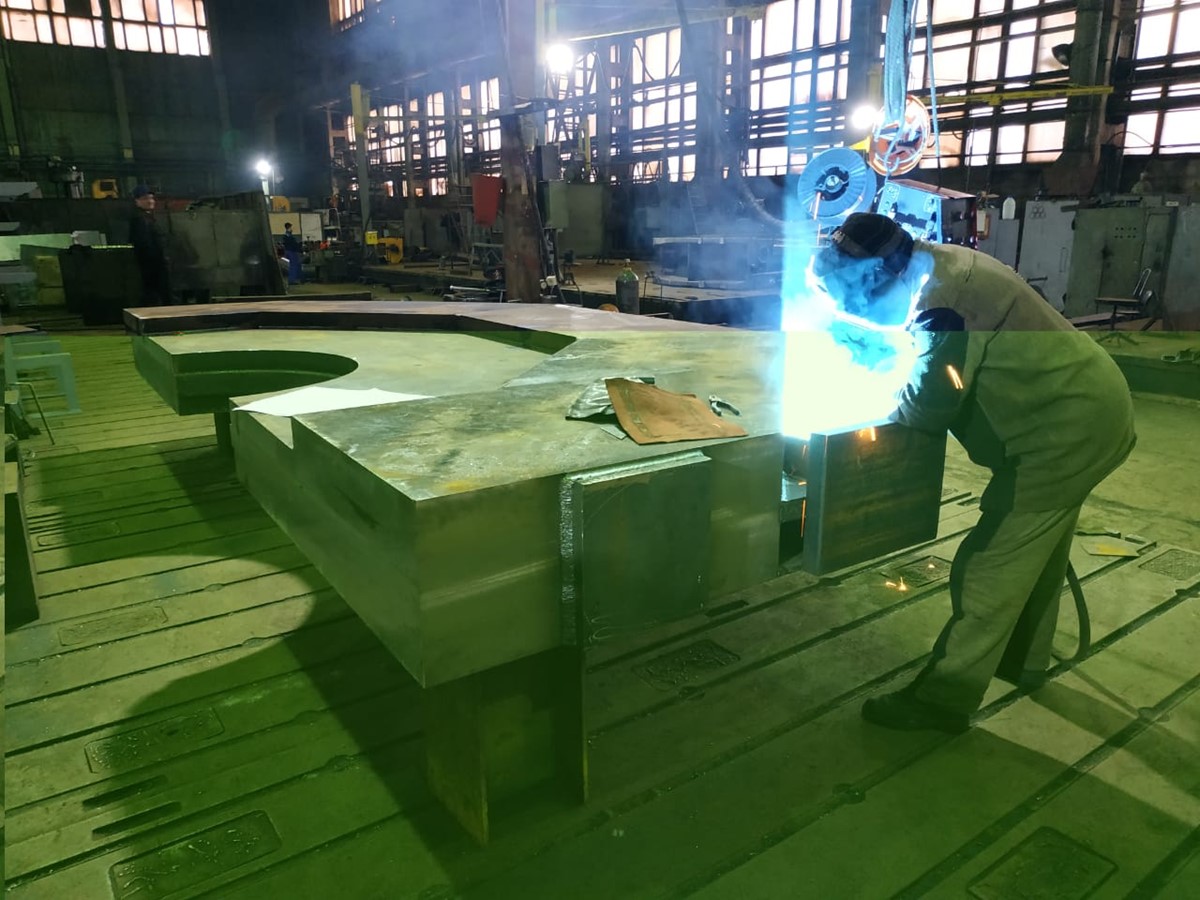 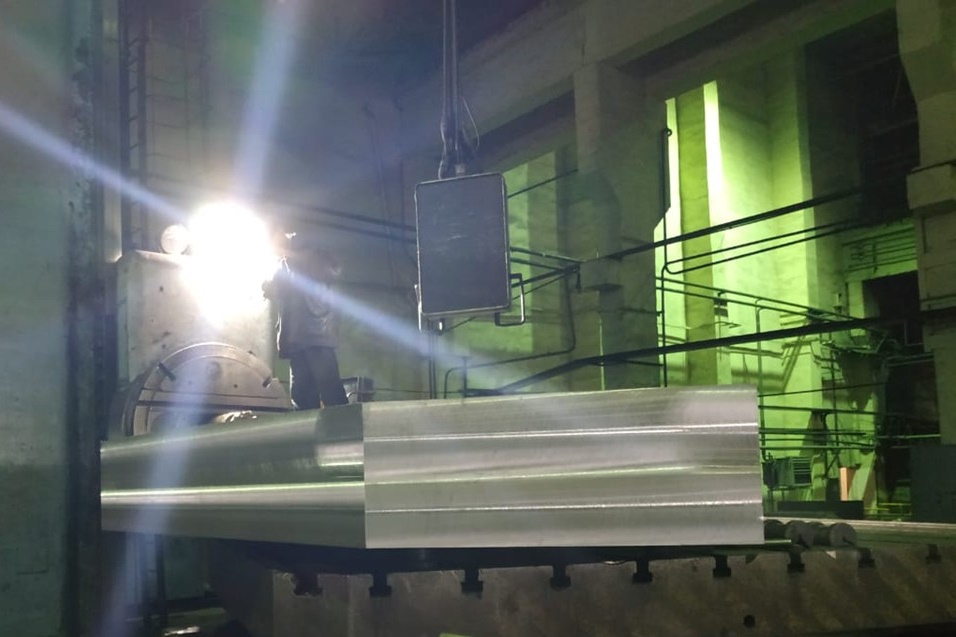 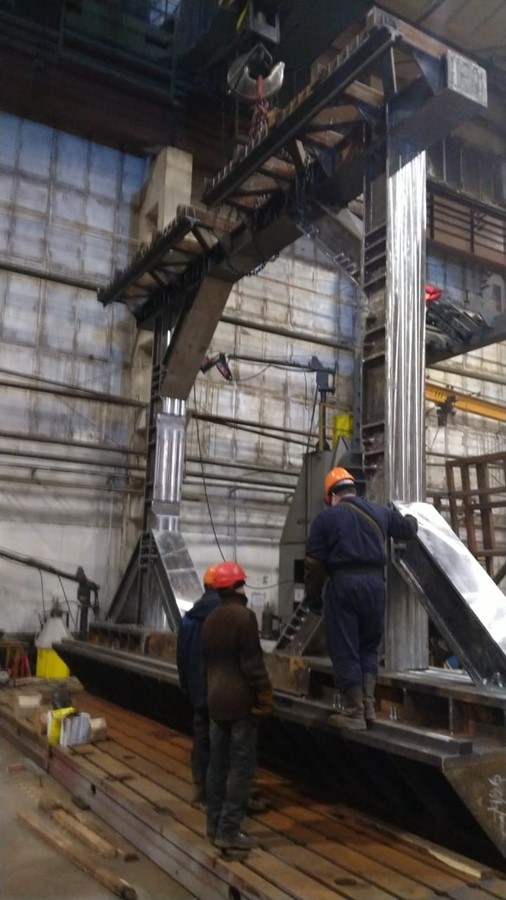 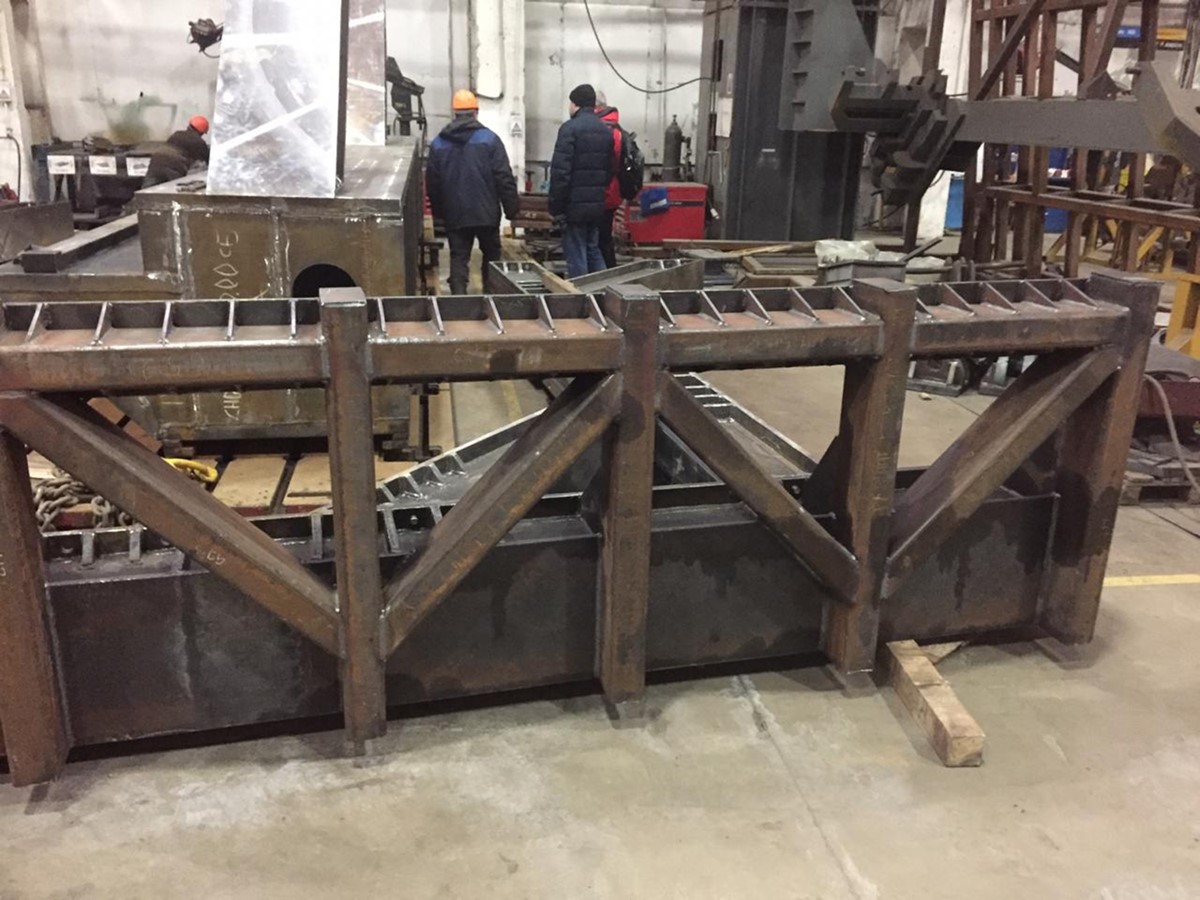 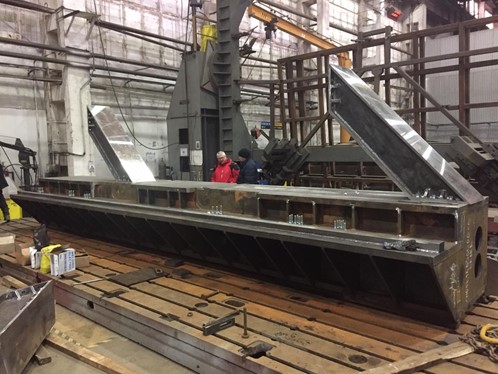 18
3/11/2020
PANDA meeting, Darmstadt          BINP  E.Pyata
Yoke production and assembling
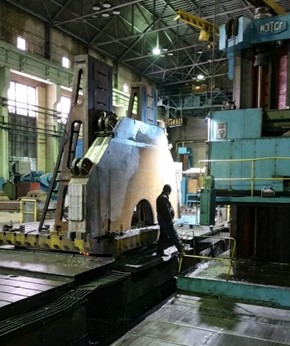 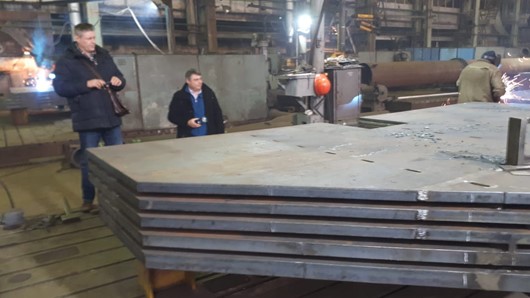 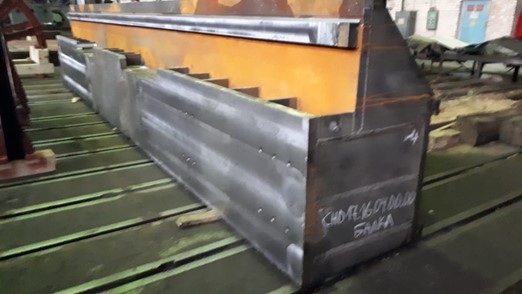 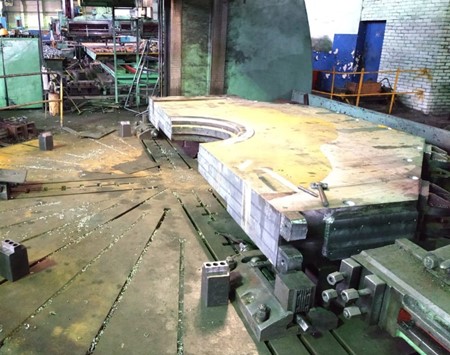 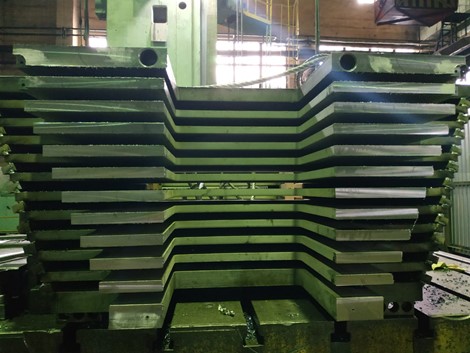 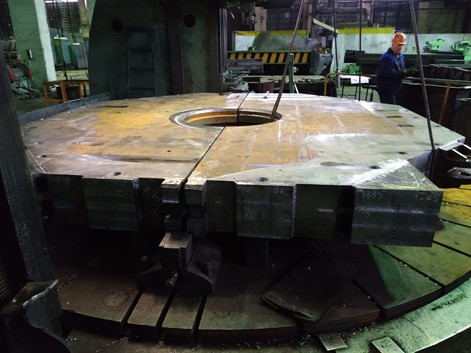 19
3/11/2020
PANDA meeting, Darmstadt          BINP  E.Pyata
Yoke production and assembling
20
3/11/2020
PANDA meeting, Darmstadt          BINP  E.Pyata
Conclusion
21
3/11/2020
PANDA meeting, Darmstadt          BINP  E.Pyata
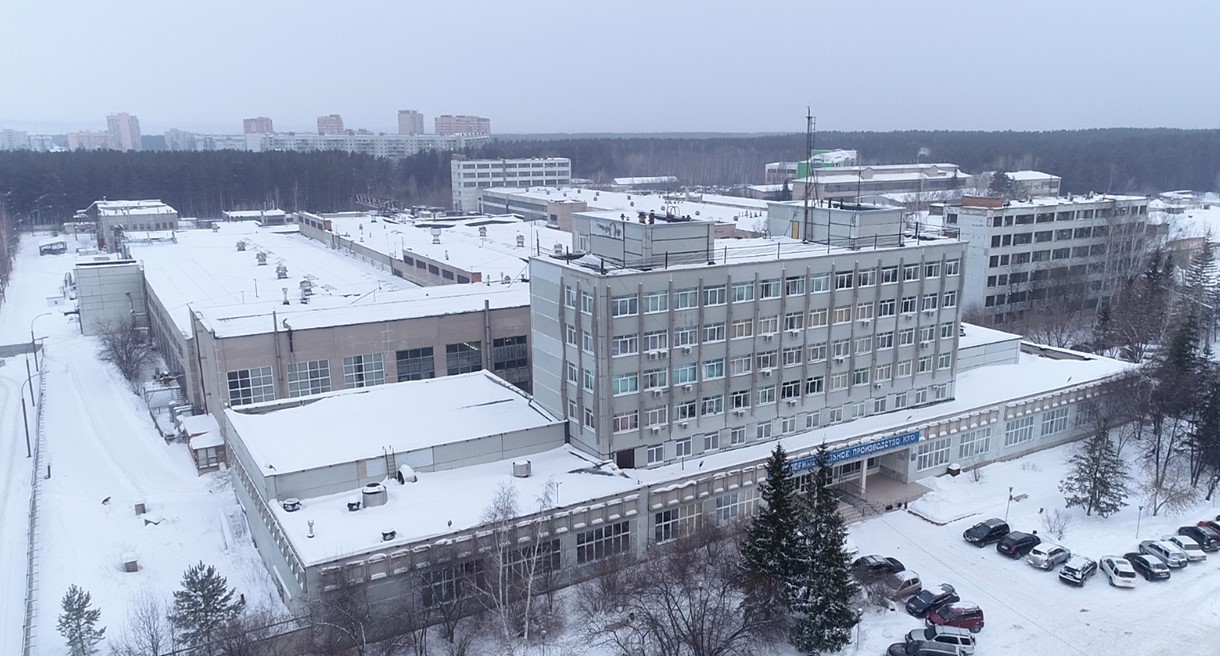 Thank you for your attention
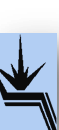 3/11/2020
PANDA meeting, Darmstadt          BINP  E.Pyata
22